Kinderstoel
inhoud
Interview
schetsen
Concepten
Bouwtekening
Prototype
interview
Goed interview opzicht
Moeilijk mensen vinden
schetsen
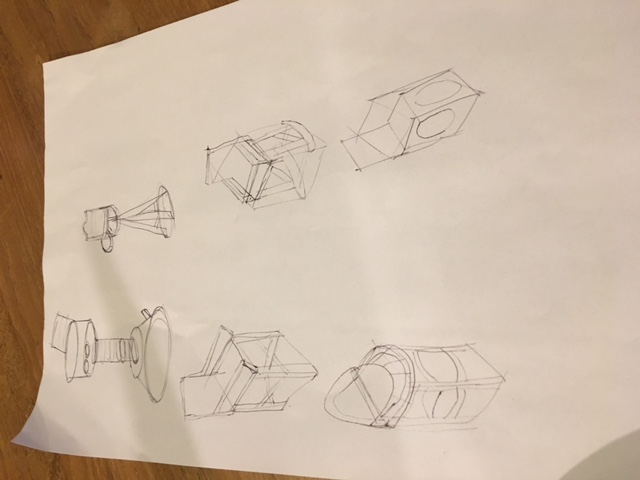 Moeilijk 50 verschillen
Kost veel tijd
concepten
Redelijk snel gemaakt
bouwtekening
Reken fout
Koste tijd dan gedacht
overnieuw
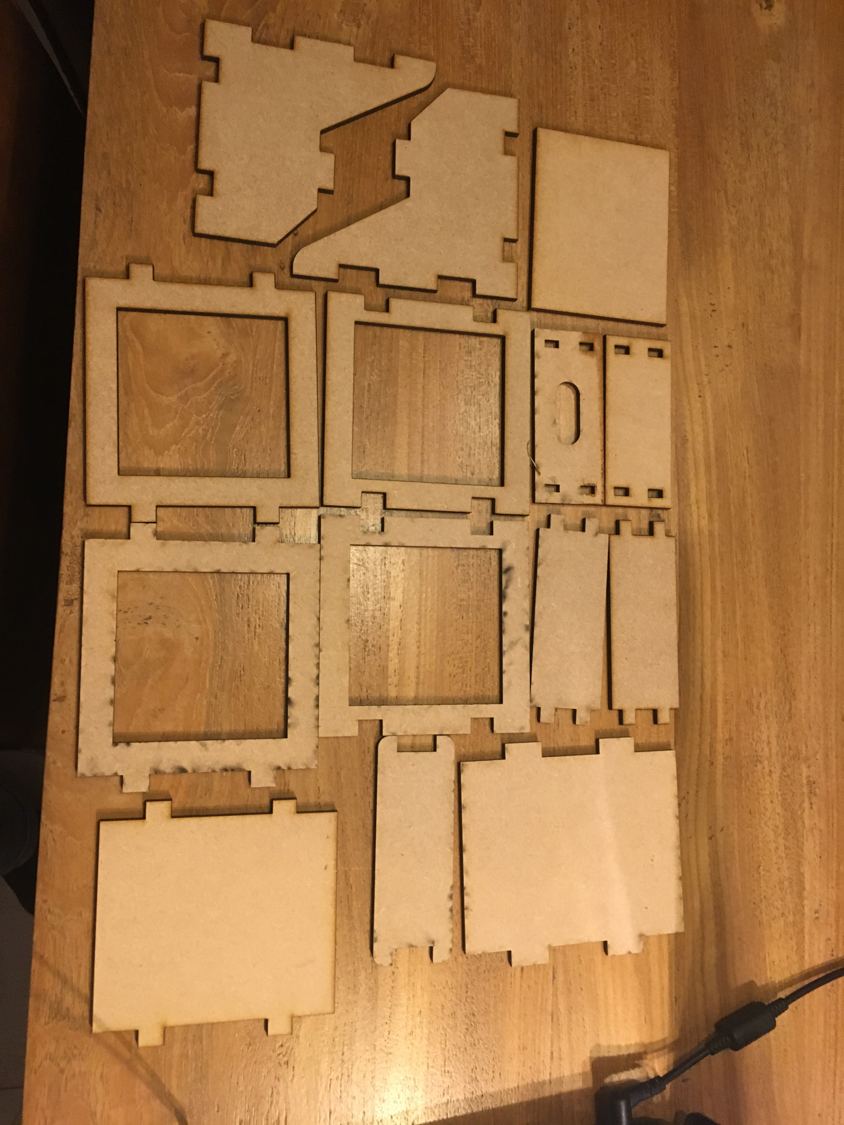 prototype
Past iets slechter dan gehoopt